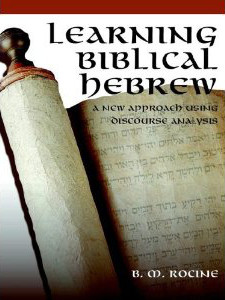 Rocine Lesson 17
וּמֹשֶׁ֥ה עָלָ֖ה אֶל־הָאֱלֹהִ֑ים 
וַיִּקְרָ֙א אֵלָ֤יו יְהוָה֙ מִן־הָהָ֣ר לֵאמֹ֔ר 
	כֹּ֤ה תֹאמַר֙ לְבֵ֣ית יַעֲקֹ֔ב
Exodus 19:3
Goals
Distinguish 
vav-consecutive 
vav-conjunctive (or vav-disjunctive)
Identify and read 
speech introduction formula לֵאמֹר
Identify and read 
Qal yiqtol and wayyiqtol (full paradigms)
Vav-consecutive
What is the waw-consecutive?
Note that I’m going to start with different examples than Rocine (p. 92-93) does.
Note also that some people write vav and some write waw but they both refer to the same thing.
Vav-consecutive
What is the waw-consecutive?
In Historical Narrative the waw-consecutive is the waw on the wayyiqtol.
Vav-consecutive
What is the waw-consecutive?
In Historical Narrative the waw-consecutive is the waw on the wayyiqtol.
In the +projection or forward-looking genres found in Direct Speech, (i.e. Predictive Narrative, Instructional Discourse, and Hortatory Discourse), the waw-consecutive is the waw on the weqatal that starts each clause.
Vav-consecutive
In other words…
waw-consecutive is always found on the mainline verb form 
Wayyiqtol	Historical Narrative
Weqatal	forward-looking genres
Vav-consecutive
Example: Waw-consecutive in H. N.
Genesis 22:3
Vav-consecutive
Example: Waw-consecutive in Instructional Discourse
Exodus 12:6–8
Vav-consecutive
Example: Waw-consecutive in Instructional Discourse
Exodus 12:6–8
This is a 
waw-conjunctive
Conjunctive vav versus vav-consecutive
וּמֹשֶׁ֥ה עָלָ֖ה אֶל־הָאֱלֹהִ֑ים 
וַיִּקְרָ֙א אֵלָ֤יו יְהוָה֙ מִן־הָהָ֣ר לֵאמֹ֔ר 
	כֹּ֤ה תֹאמַר֙ לְבֵ֣ית יַעֲקֹ֔ב
Waw-conjunctive
Waw-consecutive
RULE: 
The vav’s which are part of the mainline verb forms are called vav-consecutive. 
The vav-consecutive means and, but and also has the special discourse function of linking together the string of events which make up the mainline of a discourse. 
The vav-consecutive indicates that the action of the verb is the consequence of the preceding situation.
Conjunctive vav versus vav-consecutive
וּמֹשֶׁ֥ה עָלָ֖ה אֶל־הָאֱלֹהִ֑ים 
וַיִּקְרָ֙א אֵלָ֤יו יְהוָה֙ מִן־הָהָ֣ר לֵאמֹ֔ר 
	כֹּ֤ה תֹאמַר֙ לְבֵ֣ית יַעֲקֹ֔ב
Waw-conjunctive
Waw-consecutive
RULE: 
Conjunctive (or disjunctive) vav may be attached to almost any word, including a verb form, and means and, but like the vav-consecutive, but it does not have the additional function of stringing together actions in a sequence. 
We call this vav conjunctive when its clause adds depictive or explanatory material to the mainline and it is best translated and. 
We call it disjunctive when its clause is used for contrastive purposes, and it is best translated but.
Conjunctive vav versus vav-consecutive
וּמֹשֶׁ֥ה עָלָ֖ה אֶל־הָאֱלֹהִ֑ים 
וַיִּקְרָ֙א אֵלָ֤יו יְהוָה֙ מִן־הָהָ֣ר לֵאמֹ֔ר 
	כֹּ֤ה תֹאמַר֙ לְבֵ֣ית יַעֲקֹ֔ב
Waw-conjunctive
Waw-consecutive
The discourse function (of linking together the string of events) of the vav-consecutive is the reason why we often translate it with the additional word then or so. 
You will see later that it may be appropriate to translate the vav-consecutive with the word consequently.
לֵאמֹר
וּמֹשֶׁ֥ה עָלָ֖ה אֶל־הָאֱלֹהִ֑ים 
וַיִּקְרָ֙א אֵלָ֤יו יְהוָה֙ מִן־הָהָ֣ר לֵאמֹ֔ר 
	כֹּ֤ה תֹאמַר֙ לְבֵ֣ית יַעֲקֹ֔ב
Do you recognize the root?
Do you recognize the significance of the holem after the second root letter?
לֵאמֹר
וּמֹשֶׁ֥ה עָלָ֖ה אֶל־הָאֱלֹהִ֑ים 
וַיִּקְרָ֙א אֵלָ֤יו יְהוָה֙ מִן־הָהָ֣ר לֵאמֹ֔ר 
	כֹּ֤ה תֹאמַר֙ לְבֵ֣ית יַעֲקֹ֔ב
Do you recognize the root?
Do you recognize the significance of the holem after the second root letter?
אמר to say
Indicates infinitive construct
לֵאמֹר
וּמֹשֶׁ֥ה עָלָ֖ה אֶל־הָאֱלֹהִ֑ים 
וַיִּקְרָ֙א אֵלָ֤יו יְהוָה֙ מִן־הָהָ֣ר לֵאמֹ֔ר 
	כֹּ֤ה תֹאמַר֙ לְבֵ֣ית יַעֲקֹ֔ב
לֵאמֹר means (literally) to say but it’s not usually translated
It is used to introduce direct speech
View it as opening quotation marks
Yiqtol
Memorize the Qal Yiqtol paradigm for the strong verb (Rocine p. 95 and next slide)
Pay special attention to the prefixes and complements i.e. the bits added to the root. (See Rocine p. 95 for a chart)
Read the other paradigms and explanations on Rocine pages 95-96 but don’t memorize the paradigms. Use them to start to become familiar with the changes that occur in weak verbs. Later we’ll look at principal parts. For now use these pages to decode the Hebrew in your assignments.
Qal Yiqtol (STRONG verb)
See animated hebrew lectures chapter 17 for a detailed explanation.